Duikgeneeskundeproblemen met Gassen
Inhoud
Stikstof
Zuurstof
CO2
2
Onderliggende fysicaWet van Dalton
In een gasmengsel is de totale druk gelijk aan de som van alle partiële drukken van de afzonderlijke gassen
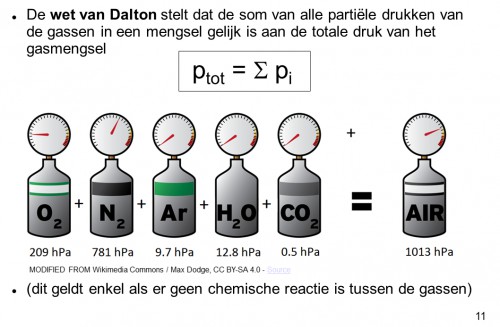 3
Onderliggende fysicaWet van Henry
De hoeveelheid opgelost gas in een vloeistof is evenredig met de druk van het gas in contact met de vloeistof (bij verzadiging)
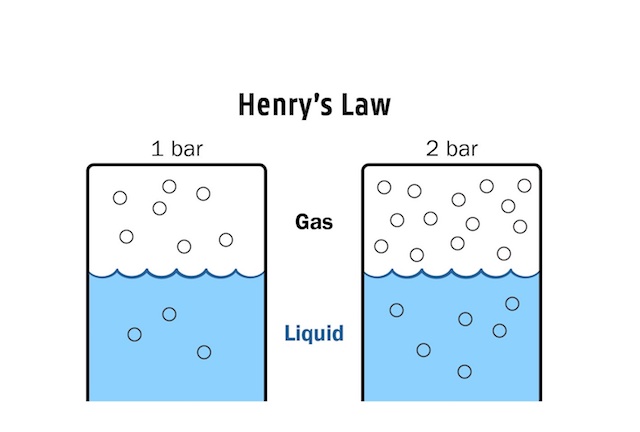 4
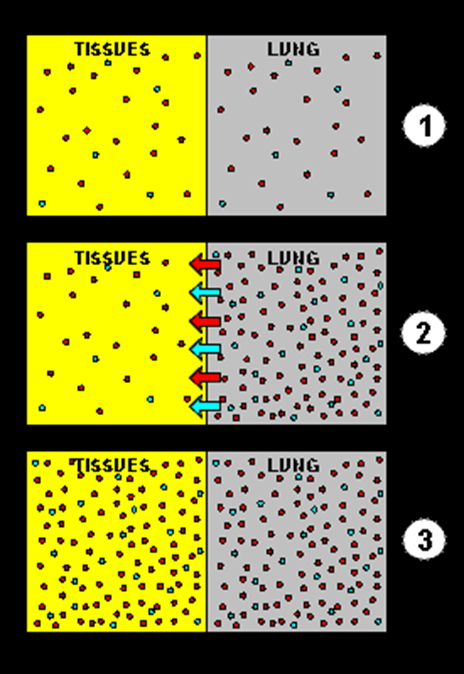 5
Treden op tijdens de daalfase en de bodemfase (stikstof en zuurstof)
Stijgen doet de klachten verminderen
6
Stikstof (N2)
Dieptedronkenschap
Stikstofnarcose
Ivresse des profondeurs
Rapture of the deep
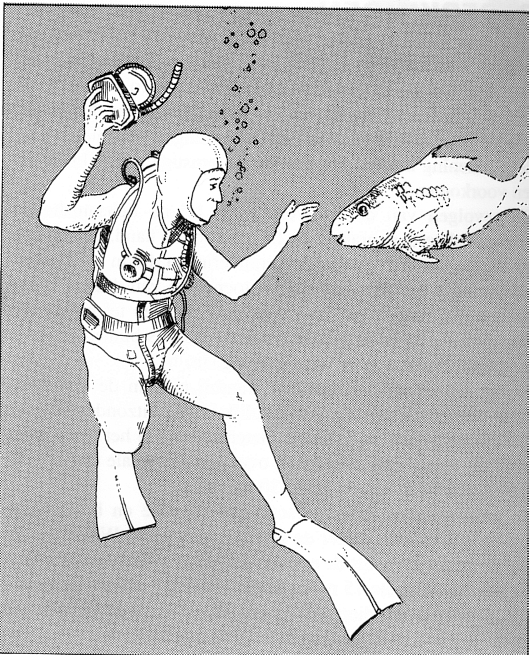 7
Casus
Sofie heeft een tijdje niet gedoken, maar is er terug helemaal klaar voor. Ze schrijft zich in voor de clubduik in een steengroeve.
Op een diepte van 38 meter stelt haar buddy vast dat Sofie niet goed meer volgt, dat ze bij kleine hoopjes stenen blijft hangen en nietszeggende zaken enthousiast aanwijst, terwijl er werkelijk niets bijzonders te zien is.
Haar buddy reageert meteen en besluit rustig 5 meter te stijgen met Sofie, die terug vlotter reageert. De duik wordt probleemloos verdergezet.
Aan de oppervlakte kan Sofie niet meer vertellen wat er op diepte gebeurde.
8
Inert gas: wordt niet verbruikt of gevormd
Partiële druk stijgt bij toenemende diepte
Invloed op het centraal zenuwstelsel (hersenen): vergelijkbaar met effect van alcohol
Mogelijk vanaf 30 m, zeker vanaf 40 m
Grens perslucht: 70 m
Individuele gevoeligheid – zelfs niet steeds op eenzelfde diepte bij dezelfde persoon
9
Symptomen
“1 Martini per 10 meter”
Euforie, overdreven zelfzekerheid, verminderde concentratie
Angst, paniek, versuffing, bewusteloosheid,…
Symptomen treden geleidelijk op
Symptomen verdwijnen bij stijgen
Risicofactoren:
Slaapgebrek
Alcohol
Inspanning met verhoging CO2 gehalte in bloed/hersenen
10
Behandeling
Herkennen (vanaf 30 – 40 m)
Enkele meter stijgen
Mededuiker observeren vanaf 30 – 40 m
Gewenning mogelijk
Preventie: diepte beperken, goede conditie
Professionele duikers: andere mengsels op grotere diepte
11
ZUURSTOF (O2)
Te hoog = hyperoxie
Te laag = hypoxie
12
Hyperoxie
Acute zuurstoftoxiciteit
Effect van Paul Bert
Hersenen
Chronische zuurstoftoxiciteit
Effect van Lorrain-Smith
Longen
13
Casus
Herman gaat duiken en stelt vast dat zijn fles ademlucht onderweg leeggelopen is. Hij heeft nog wel een fles zuurstof in de auto liggen en besluit daarmee te gaan duiken – uiteindelijk hebben we toch vooral zuurstof nodig om te kunnen overleven.
Op 10 m diepte krijgt hij stuipen en moet hij door zijn buddy naar boven gebracht worden.
Aan de oppervlakte komt Herman bij, er zijn gelukkig geen restletsels.
14
Acute zuurstoftoxiciteit
Maximale pO2: 1,6 bar (veiligheidsmarge: 1,4 bar)
Luchtduik:
1,6 bar = 66 m
1,4 bar = 57 m
Zuivere zuurstof: 
1,6 bar = 6 m
1,4 bar = 4 m
Nitrox 32% - 36%
1,6 bar = 40 m – 34 m
1,4 bar = 33 m – 28 m
15
Symptomen: SNAPDOOS
Spiersamentrekkingen: rond mond, lippen, gelaat
Nausea (misselijkheid, braakneigingen)
Ademhalingsmoeilijkheden
Psychisch: irritatie, angst, verwarring, euforie
Duizeligheid
Ogen: tunnelzicht, lichtflitsen
Oren: oorsuizen, gehoorshallucinaties
Stuiptrekkingen (convulsies): epilepsie-aanval met bewusteloosheid
16
Symptomen treden plots op - in willekeurige volgorde - onvoorspelbaar
Individuele variatie
Gevaar voor verdrinking
Geen restletsels
Risicofactoren:
Inspanning
Onderkoeling
Verhoogd CO2-gehalte in bloed/hersenen
Voorafbestaande epilepsie
Nat <> droog (in recompressiekamer tot 2,8 bar)
17
Behandeling
Onmiddellijk opstijgen en duik beëindigen
Tenzij stuiptrekkingen: niet stijgen, wachten tot stuiptrekkingen stoppen (risico longoverdruk) – dan stijgen met het hoofd goed achterwaarts gekanteld.
18
Chronische zuurstoftoxiciteit
Langdurig (uren) zuurstof ademen aan de oppervlakte (transport – caisson)
Intensieve successieve duiken met zuurstofrijke mengsels (pO2 > 0,5 bar)
“Verbranding” van de longblaasjes
Branderig gevoel achter het borstbeen, pijnlijke ademhaling/hoestbuien, kortademigheid
Airbreak: 15 min lucht om de 5 uur
19
Hypoxie
pO2 te laag  zuurstoftekort t.h.v. hersenen
Tot 0,16 bar is leefbaar
Vanaf 0,16 bar: lichte hypoxie
Blauwe verkleuring lippen, slijmvliezen, vingers
Verwardheid
Vanaf 0,12 bar: ernstige hypoxie
Toenemende bewustzijnsstoornissen en vermindering intellectuele capaciteiten
20
Hypoxie
Minder dan 0,10 bar
Bewusteloosheid
Dood
Vrijduik, apnee oefeningen, technisch duiken, rebreather, out of air
21
CO2
Afvalproduct van de stofwisseling
Voedingsstoffen + O2  afvalstoffen + CO2
Te hoog: hypercapnie
Hijgtoestand: buiten adem zijn
Uitwendige oorzaken
CO2 retentie
Te laag: hypocapnie
Hyperventilatie
22
Hijgtoestand (buiten adem zijn)
Combinatie verhoogde CO2 productie en verlaagde CO2 afgave
Verhoogde CO2 productie: inspanning, stress, koude
Verlaagde CO2 afgave: toegenomen ademweerstand
Oplopen van CO2 in het bloed
Symptomen
Aanvankelijk dieper ademen – gevoel van kortademigheid
Dan oppervlakkiger en sneller ademen
Bewustzijnsverlies (door te hoog CO2 in bloed)
23
Andere symptomen
Zweten
Snelle pols
Gezichtsstoornissen, gehoorsstoornissen
Hoofdpijn
24
Behandeling
Stop inspanning
Focus op uitademing
Opstijgen
Preventie
Vermijden van hevige inspanningen
Goede algemene conditie
Materiaal: o.a. correcte uitloding
Bescherming tegen koude
25
CO2: uitwendige oorzaak
Contaminatie van perslucht met CO2
Slecht functionerende compressor
Te lange snorkel (dode ruimte) – onaangepaste snorkels bij kinderen
Slecht werkend CO2 filter
Rebreathers
26
CO2-retentie
CO2-gehalte loopt op
Onvoldoende ademen (onbewust)
Skip-breathing (korte apneeperiodes tussen ademhalingen)
Lucht sparen
Hoofdpijn na de duik
Verhoogt het risico op zuurstof en stikstoftoxiciteit
27
Hyperventilatie
Apnee: dalen van pO2 en stijgen van pCO2 in het bloed
Ademprikkel: vooral gestegen pCO2, veel minder gedaalde pO2 
Hyperventilatie: pCO2 doen dalen, pO2 kan echter niet stijgen.
Uitstellen van de ademprikkel
Gevaar op hypoxie- te lage pO2 die leidt tot bewusteloosheid en eventueel verdrinking
28
Symptomen van lage pCO2
Duizeligheid
Tintelingen handen en rond mond
Veilige hyperventilatie: 1/3 van tijd waarop deze symptomen optreden
29